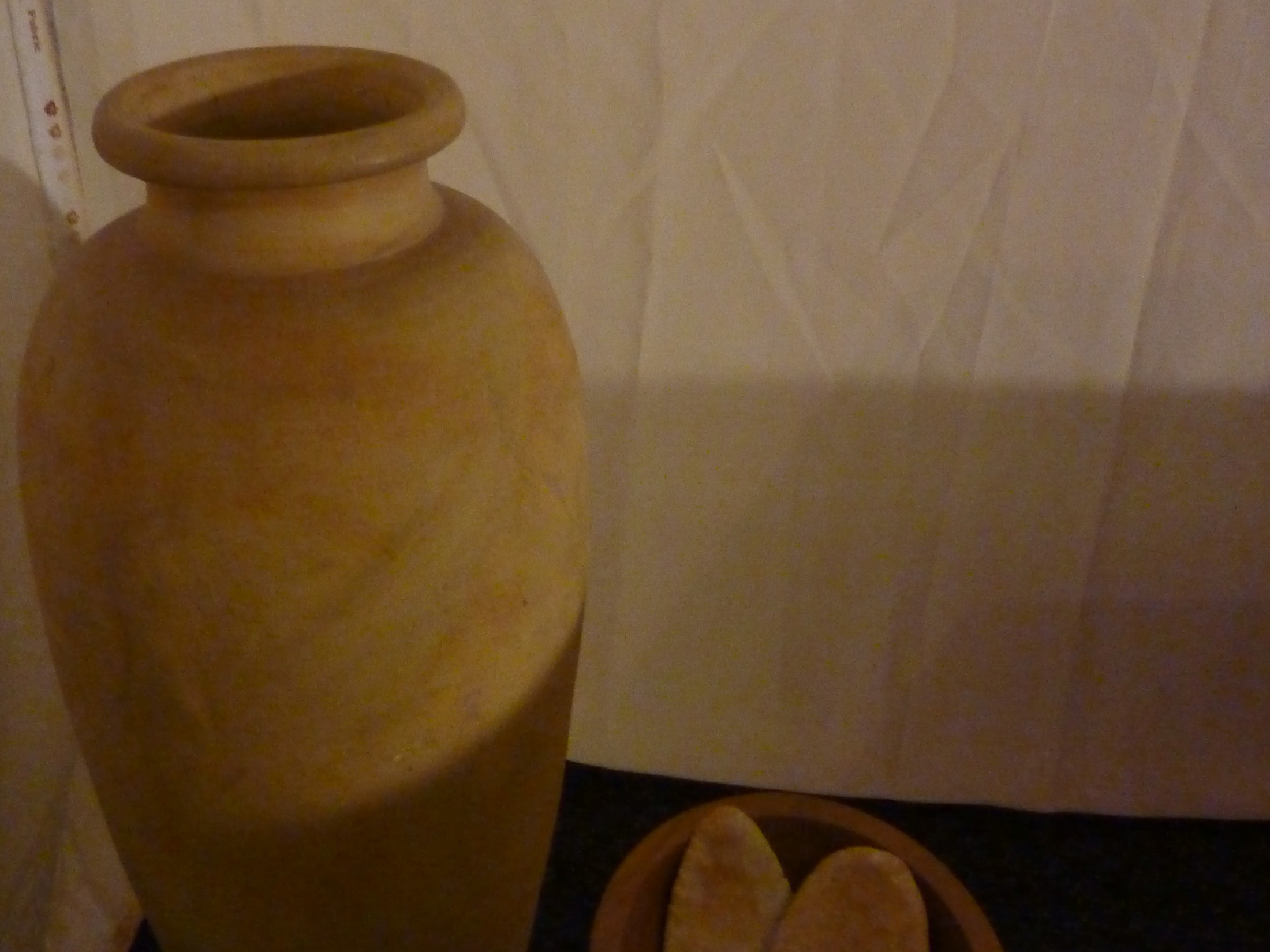 Lord God, our maker and our redeemer,
    this is your world and we are your people:
    come among us and save us.
     
    We have wilfully misused your gifts of creation;
    Lord, be merciful:
All    forgive us our sin.
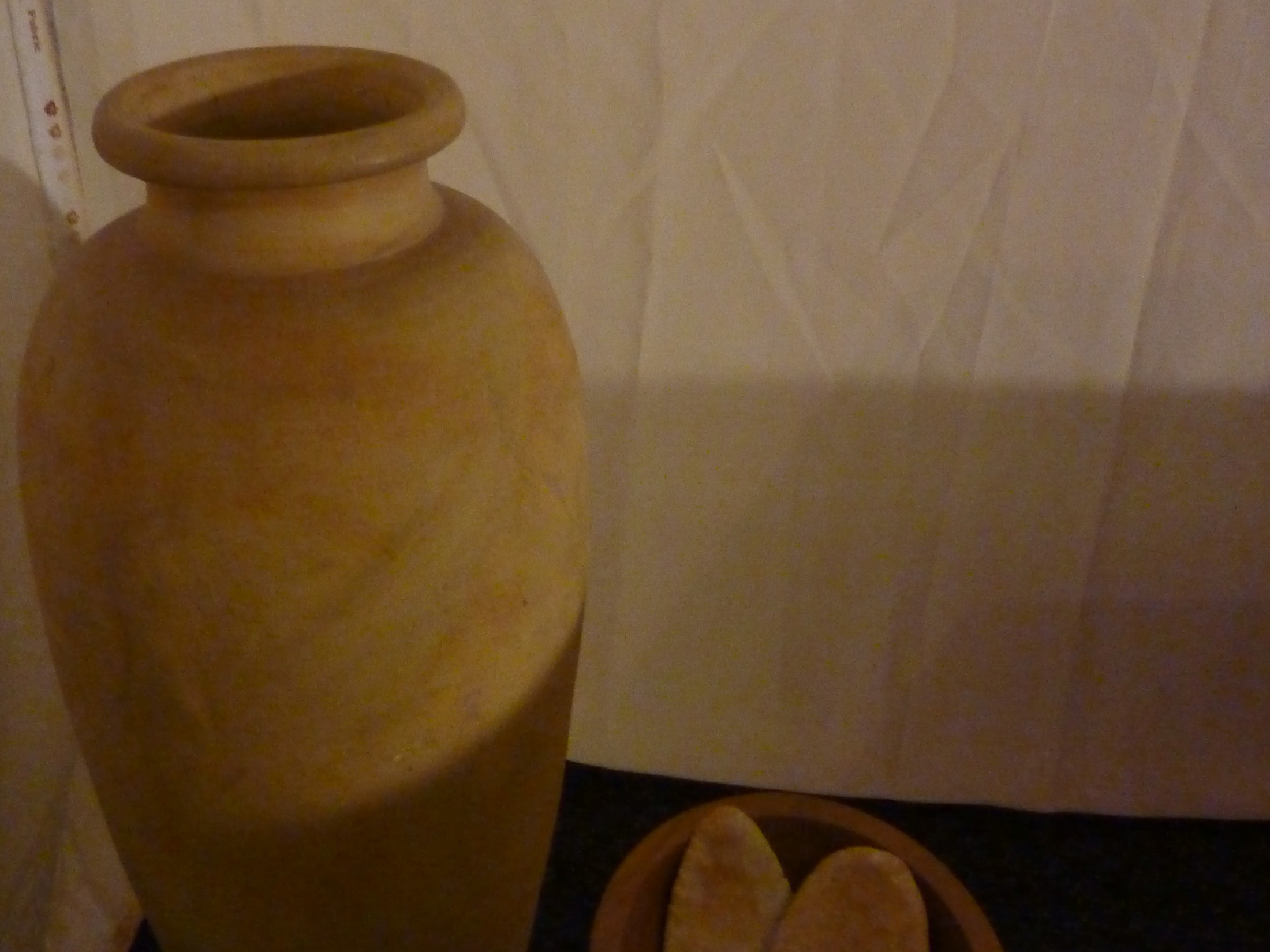 We have seen the ill-treatment of others
    and have not gone to their aid;
    Lord, be merciful:
All    forgive us our sin.
     
    We have condoned evil and dishonesty
    and failed to strive for justice;
    Lord, be merciful:
All    forgive us our sin.
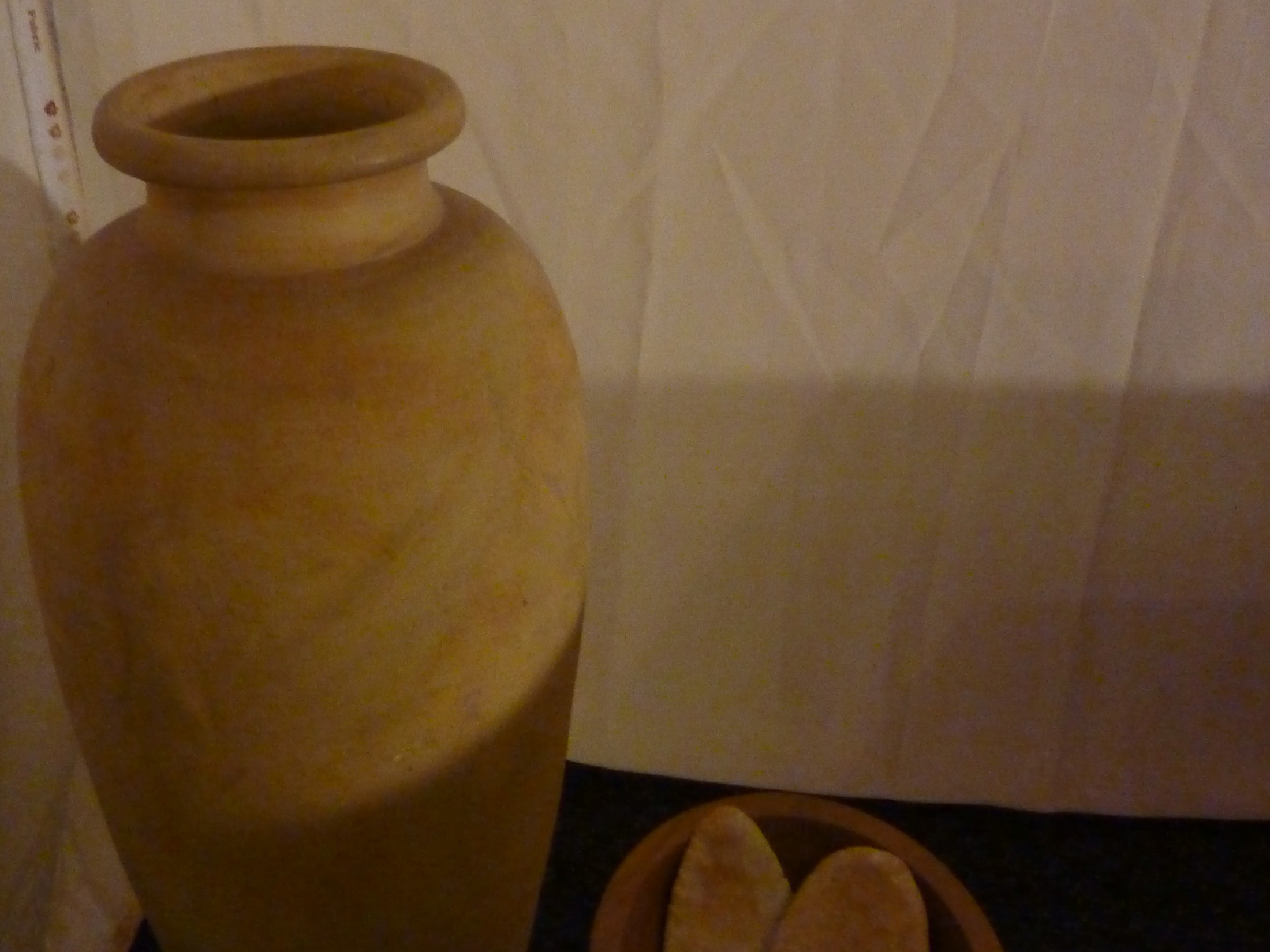 We have heard the good news of Christ,
    but have failed to share it with others;
    Lord, be merciful:
All    forgive us our sin.
     
    We have not loved you with all our heart,
    nor our neighbours as ourselves;
    Lord, be merciful:
All    forgive us our sin.
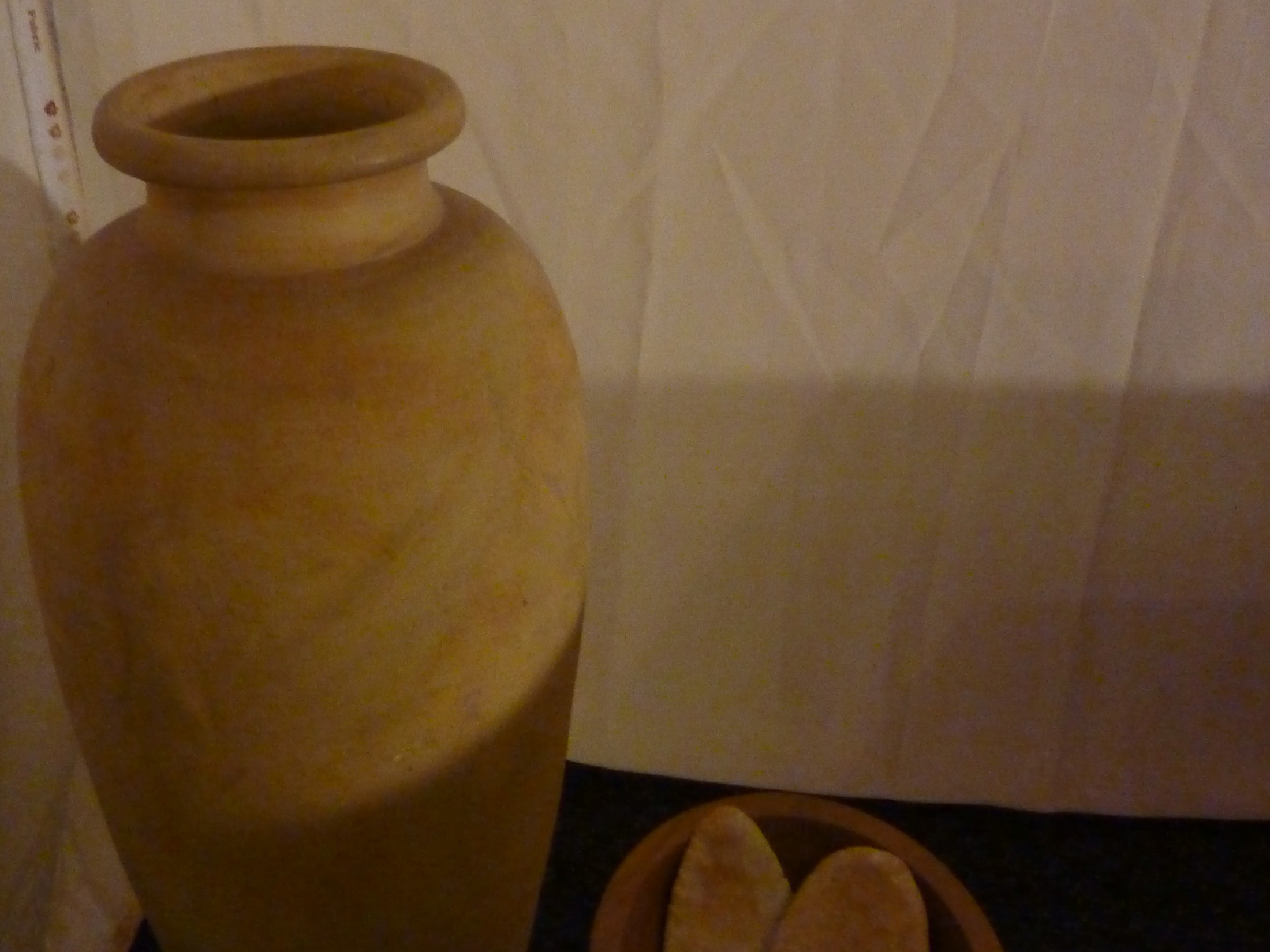